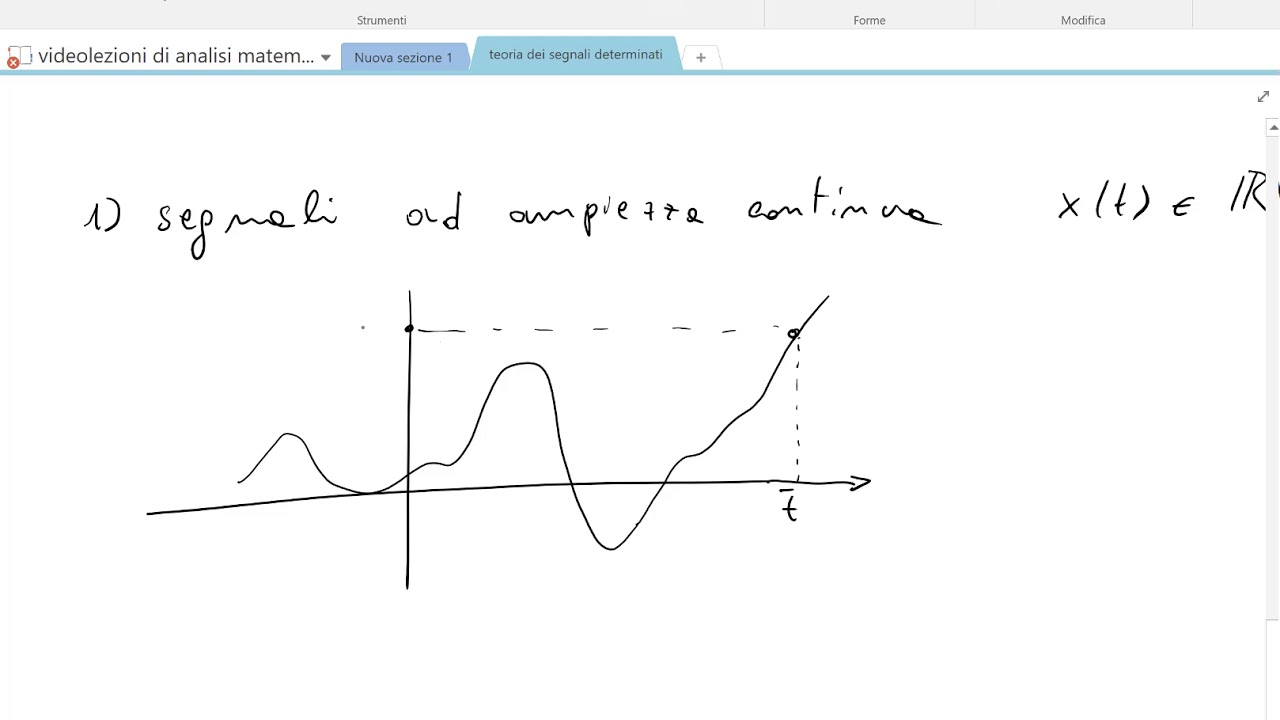 Teoria dei Segnali
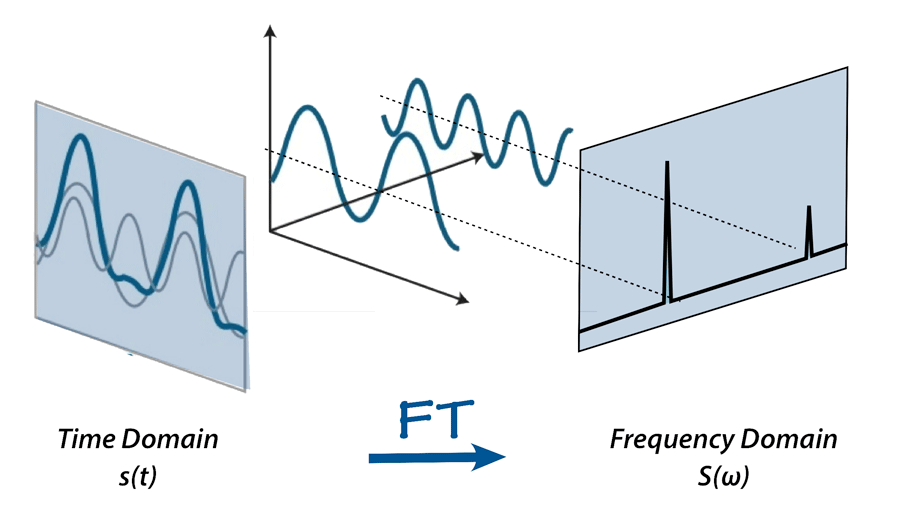 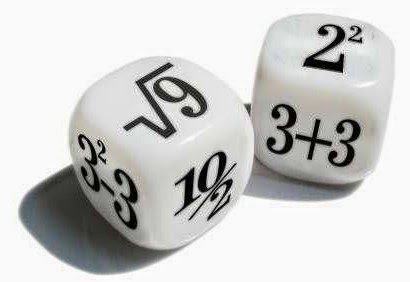 Corso di Laurea: 
Scienze Nautiche Aeronautiche e Meteo-Oceanografiche
Anno Accademico: 2023/2024
Crediti: 9 CFU
Docente: Giampaolo Ferraioli
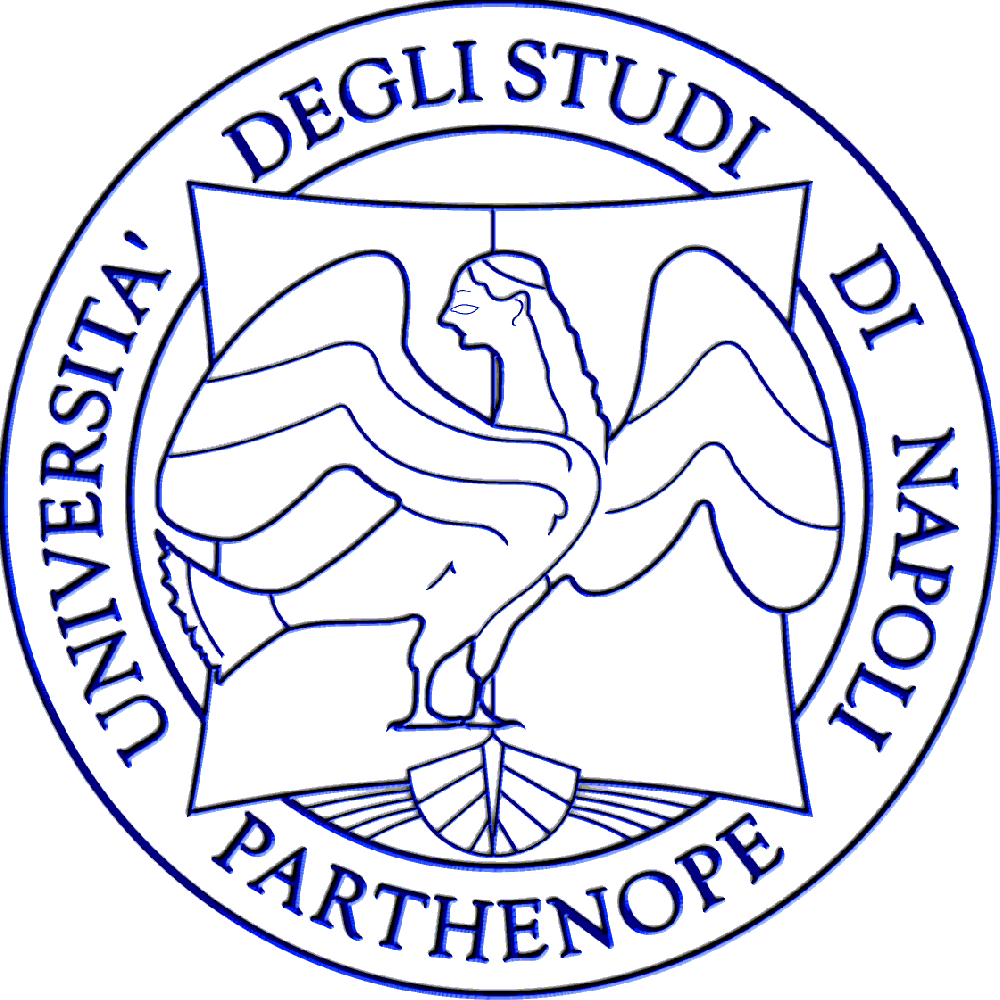 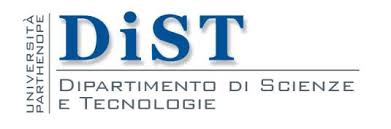 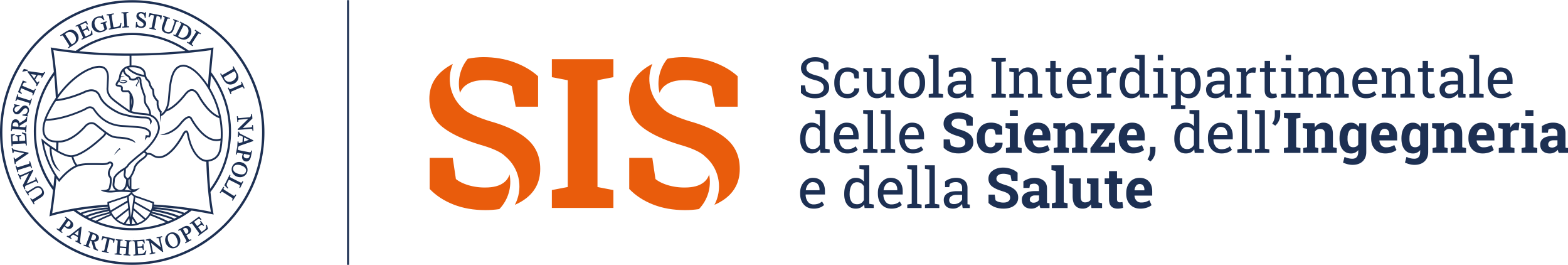 Sommario
Conversione Analogico/Digitale
Campionamento e Quantizzazione
Caratterizzazione sintetica dei Segnali
Durata Temporale
Segnali Periodici
Classificazione dei Segnali
Una Classificazione dei Segnali può essere fatta anche in base ai valori assunti dalla variabile dipendente. 
Segnali ad ampiezza continua: la variabile dipendente varia in un insieme continuo. Possono assumere con continuità tutti i valori reali all’interno di un intervallo (es: segnale acustico)
Segnali ad ampiezza discreta: la variabile dipendente varia in un insieme discreto. Possono assumere i valori all’interno di un insieme discreto (es: semaforo, segnali logici)
Un Segnale a tempo continuo e ampiezza continua si dice Analogico. Un Segnale a tempo discreto e ampiezza discreta si dice Numerico (o Digitale).
Per passare da un Segnale Analogico ad uno Digitale occorre la Conversione A/D
Conversione Analogico - Digitale
Un segnale analogico può essere convertito in un segnale digitale mediante un Convertitore A/D
L’operazione inversa avviene tramite un Convertitore D/A
ES: registrazione e ascolto di un CD musicale
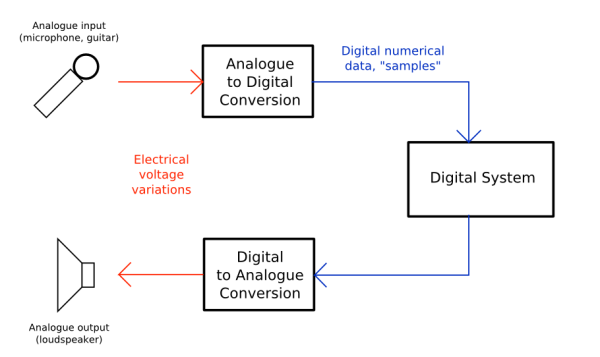 Conversione Analogico - Digitale
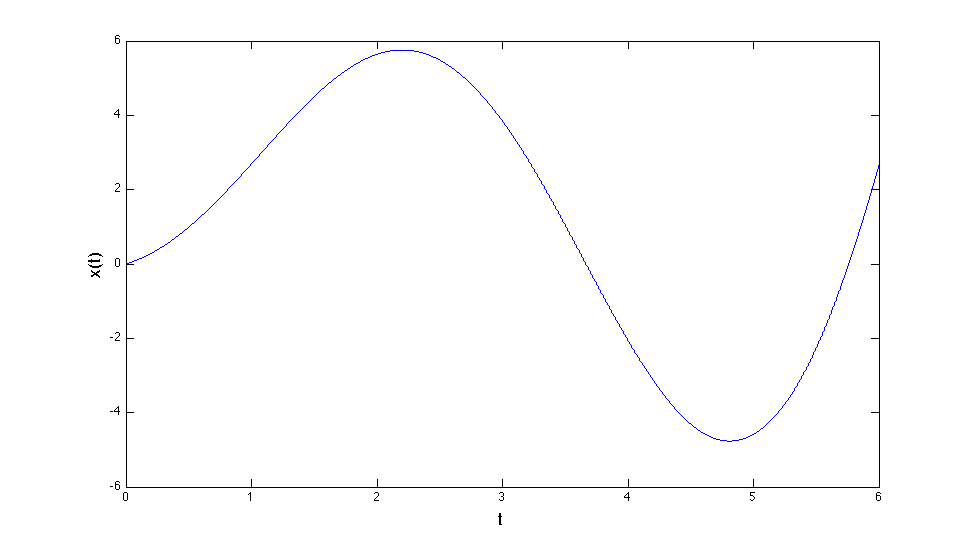 Convertitore D/A
da x(n) a y(t)
Convertitore A/D
da x(t) a x(n)
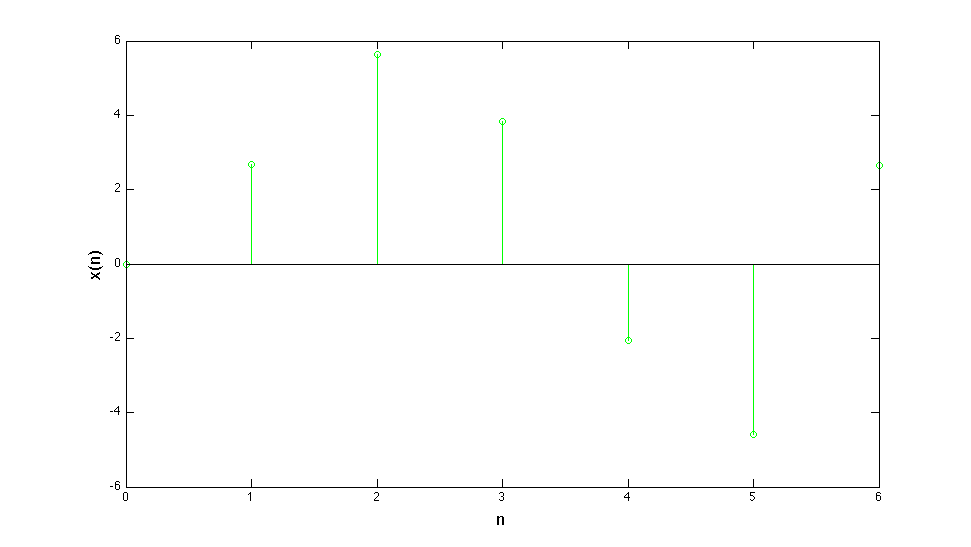 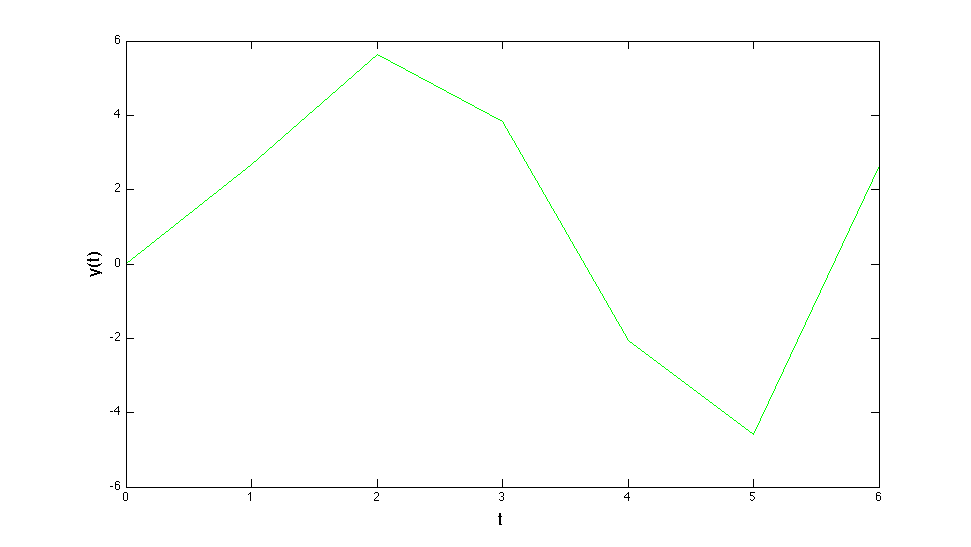 Conversione Analogico - Digitale
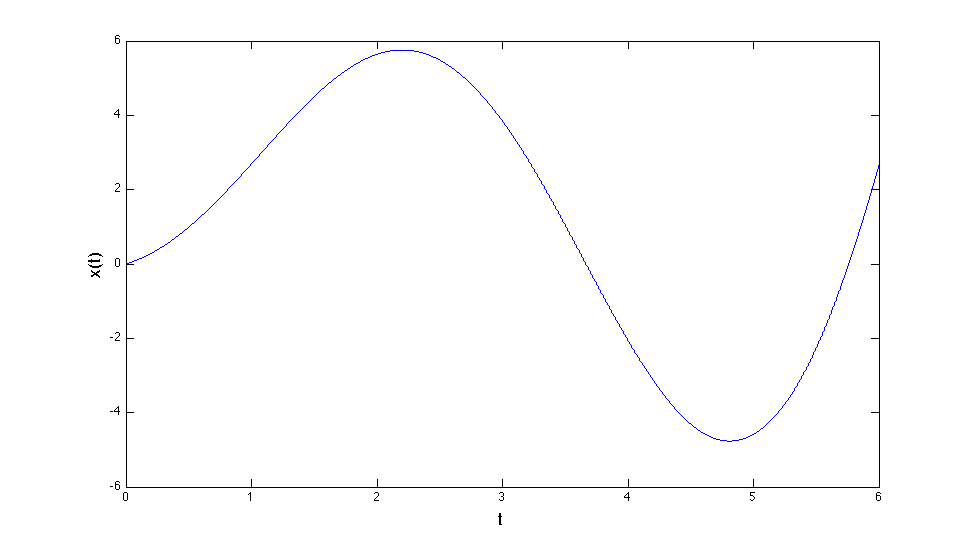 Migliore Ricostruzione 
Maggiore Memoria
Convertitore D/A
da x(n) a y(t)
Convertitore A/D
da x(t) a x(n)
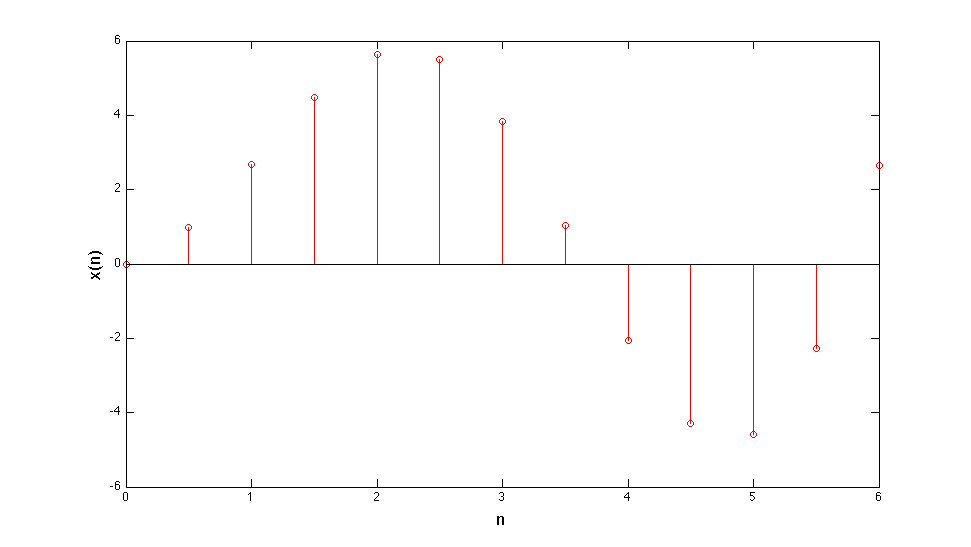 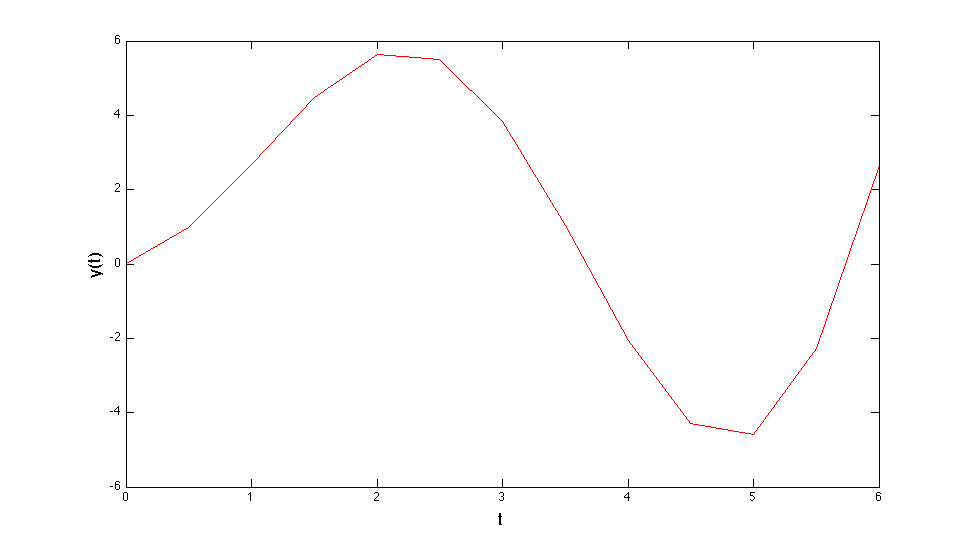 Conversione Analogico - Digitale
Le due operazioni necessarie sono il campionamento e la quantizzazione
Campionamento
Significa estrarre dal segnale analogico x(t) i valori che assume in determinati istanti temporali;




Normalmente gli istanti temporali sono equi spaziati in maniera uniforme di una quantità fissa. Questa quantità viene  chiamata  passo di campionamento
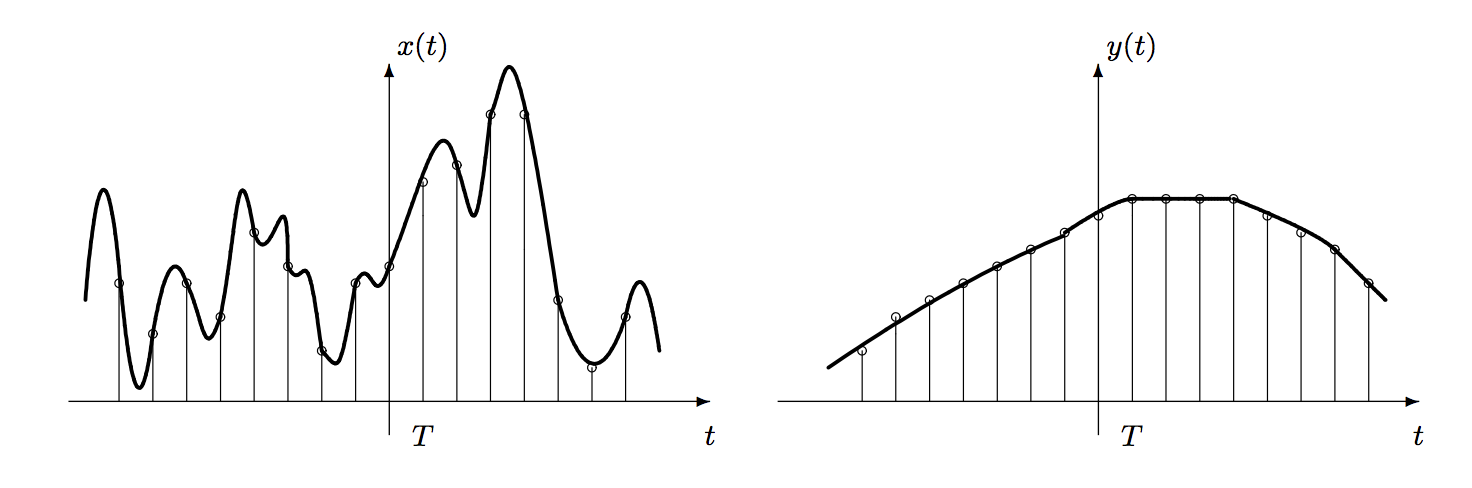 Conversione Analogico - Digitale
Quantizzazione
Discretizzazione delle ampiezze continue del segnale, sostituendole con un numero finito di valori. È simile all’arrotondamento di un numero (approssimazione per difetto o eccesso).
Si fissa un numero di livelli di quantizzazione (regioni prese sull’asse delle ordinate). Se il campione cade all’interno della regione, si assegna al campione (di solito) il valore medio della regione.
Vantaggio: il numero delle ampiezze finito può essere rappresentate mediante cifre binarie “0” ed ”1” (bit)
Se si fissano 4 livelli di quantizzazione, sono sufficienti 2 bit per rappresentare il valore dell’ampiezza (00, 11, 01, 10). Con 8 livelli, servono 3 bit (000, 001, …, 111)
Caratterizzazione Sintetica dei Segnali
Un segnale può essere descritto completamente mediante una funzione.
In alcuni casi è sufficiente una descrizione sintetica del segnale. 
I principali parametri che vengono utilizzati per descrivere sinteticamente un segnale sono: 
 Durata Temporale
 Area e Media Temporale
 Energia e Potenza
Tali parametri permettono una ulteriore classificazione dei segnali
Durata Temporale
La durata temporale DT di un segnale x(t) (o x(n)) è l’intervallo di tempo in cui il segnale x(t) (o x(n)) assume valori non trascurabili
La durata temporale di un segnale permette di classificare i segnali in tre famiglie:
Segnali di durata rigorosamente limitata
Segnali di durata praticamente limitata
Segnali di durata non limitata
Durata Temporale
Un segnale x(t) si dice di durata rigorosamente limitata se esistono due numeri t1 e t2 con t2>t1, tali che il segnale è identicamente nullo al di fuori dell’intervallo di tempo (t1,t2 )
Si considerano trascurabili solo i valori nulli del segnale
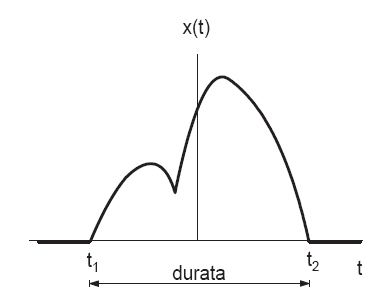 Analogamente si ha per i segnali a tempo discreto: